. Choose the correct answer :


 . The food was ( such - so ) spicy that it burned my mouth .
 . The ( early - earlier ) the class , the more tired I am .
. He took ( so – such ) a long time to reach his destination . 
. No way ! The story about the green aliens ( must - can't ) be true .
- I wish the children would ( stops-stop- stopped- stopping) interrupting.
- I wish he ( will- would ) not use his cell phone in the class.
- He is late . He ( must – may – might – can't ) have missed his plane.
- The fans look happy. Their team ( must – may – might – can't ) have won the game.
- Scary films are  ( interested – interesting – interest – interests ).
-Emma is( such- so ) a popular name that there are four girls in the class with that name.
Fill in the space
. Someone who can speak both Arabic and English is bilingual.
. Someone who is amazed at something is astonishes. 
. Something that is incredible can also be called  remarkable . 
. Someone who is confused by something is puzzled.
. Someone who is annoyed at something is irritated. 
. Someone who is very interested in something is fascinated
Mach with meaning
Do as shown between brackets . 

1. I didn't see the football match . _____________ the football match  .           ( Make a wish ).



2. My mother  gets  ( worry ) if I'm not home by 10:00 .                                      ( Correct it ).



3. question / is / embarrassing / This / an /.                                                         ( Rearrange ).




4. The more sleep I get, the ( good ) I feel .                                                         ( Correct ).




5-  The ( funny )  the joke , the harder the audience laughs.                                    ( correct )
I didn't see the football match I wish I had seen  the football match .
My mother gets worried if  I’m not home by 10:00
This is an embarrassing question
The more sleep I get, the better I feel.
The funnier the joke , the harder the audience laughs
Which is correct
1 . Many people find winter to be a depressed  season .
2 . Many people find winter to be a  depressing  season .

Choose the correct answer
She is really ----------- about the news.
Depressed        Ο
Depressing       O
Depress            Ο
Depression       Ο
The ---you study for these exams, the --- you will become 
Hard - better                               Ο
Harder –more successful           O
Much – better                             Ο
The sport of climbing is -----------
Challenging         Ο
Challenged          O
Challenge            Ο
Challenger           Ο
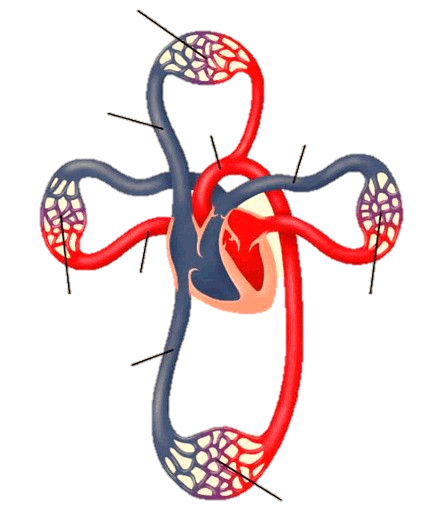 Cardiovascular
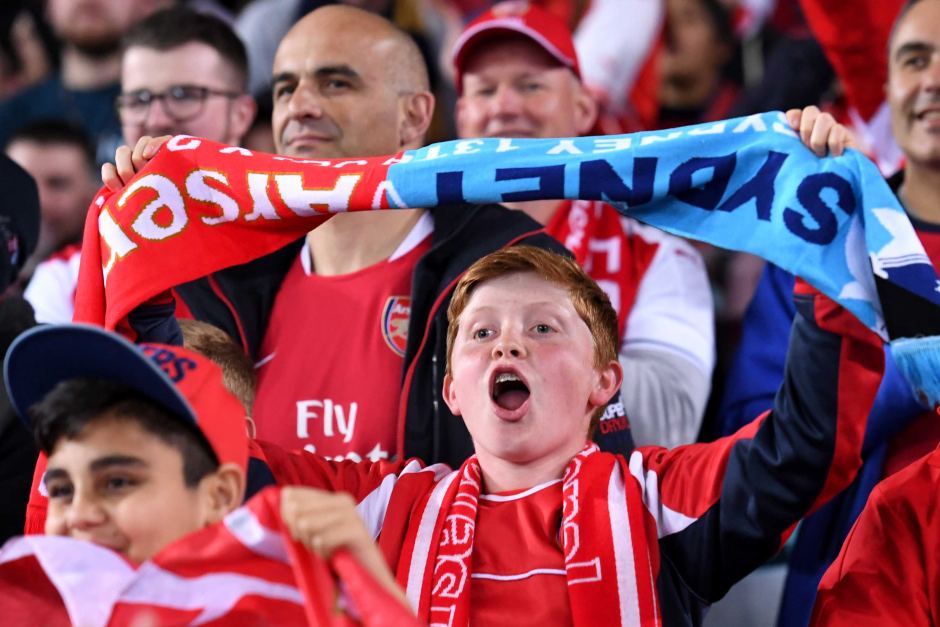 Spectator
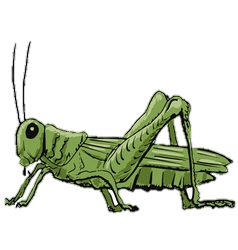 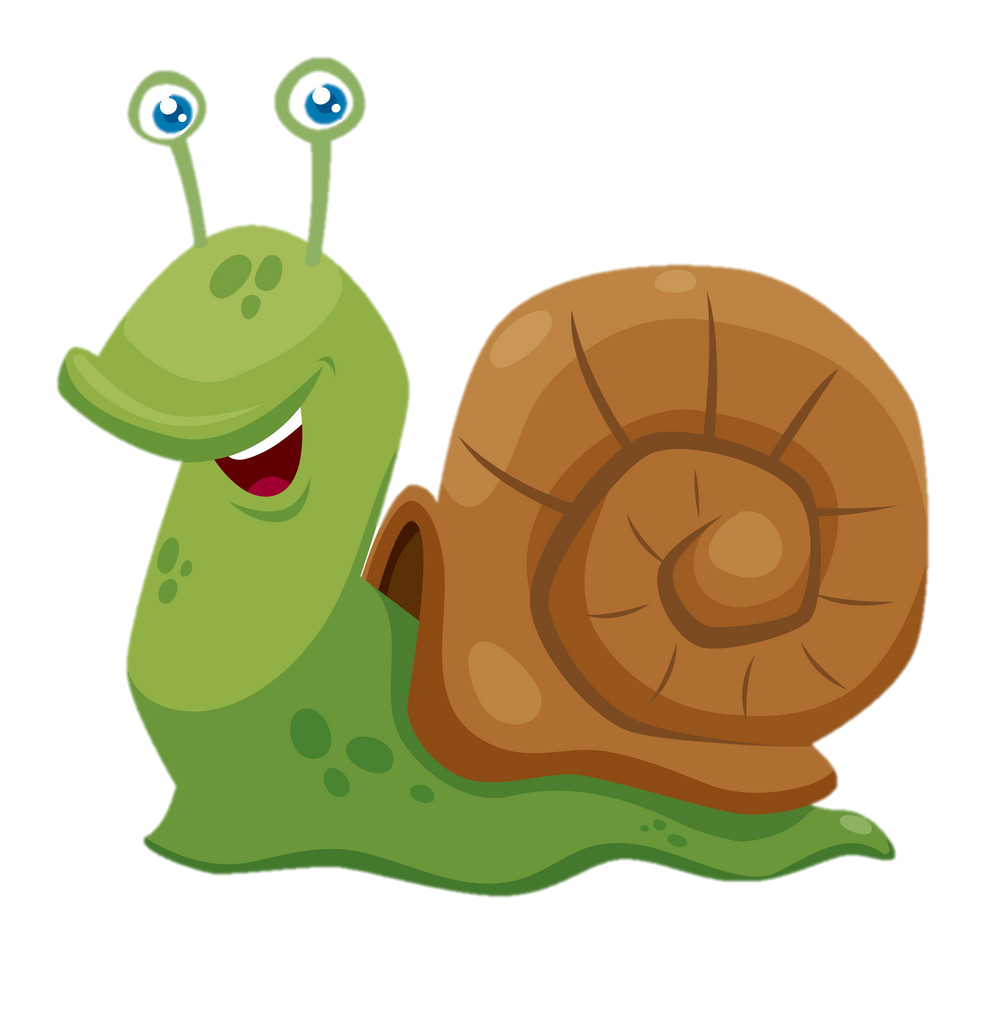 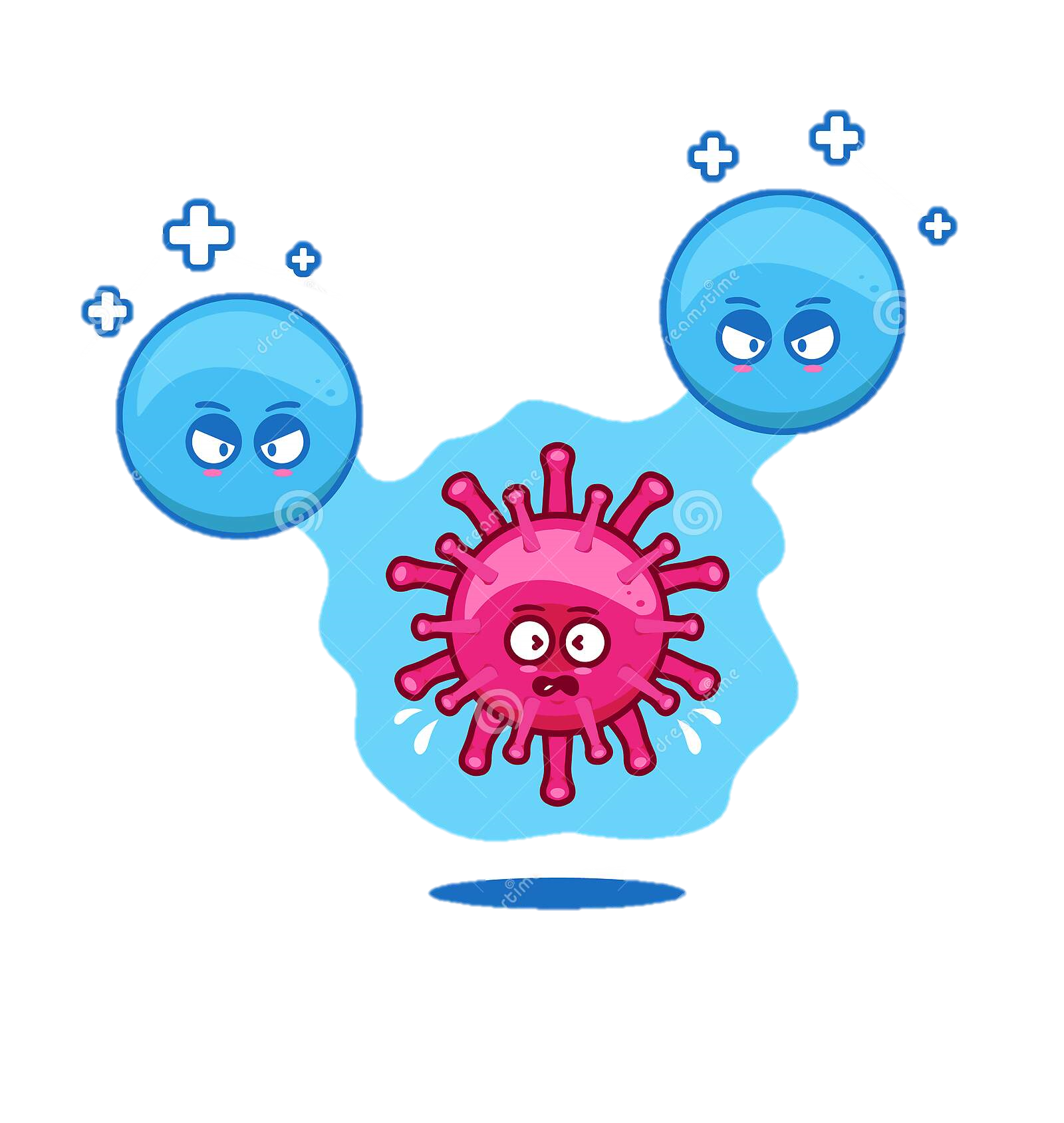 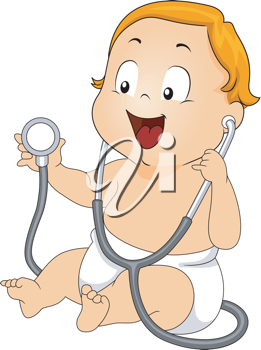 snail
grasshopper
Antibodies
Pediatric